STAKEHOLDERS DAN ANALISIS STAKEHOLDERS
Novita Tresiana
3 INTI KEBIJAKAN YANG EXCELLEN/UNGGUL
Tugas Analis kebijakan/policy analyst
Membantu merumuskan cara untuk    mengatasi/ memecahkan masalah 
Menyediakan informasi tentang apa konsekuensi dari alternatif kebijakan
Mengidentifikasi issue publik yang perlu menjadi agenda kebijakan pemerintah
APA YANG SEHARUSNYA DILAKUKAN pemerintah:  PENGAMBILAN KEPUTUSAN
Proses Analisis Kebijakan
Kinerja Kebijakan
5. Evaluasi
2. Peramalan
1. PerumusanMasalah
PerumusanMasalah
Hasil KebijTerobservasi
MasalahKebijakan
Hasil KebijDiharapkan
PerumusanMasalah
PerumusanMasalah
4. Monitoring
3. Rekomendasi
KebijakanTerpilih
Ex.  KERANGKA PEMBANGUNAN PERIKANAN BERKELANJUTAN
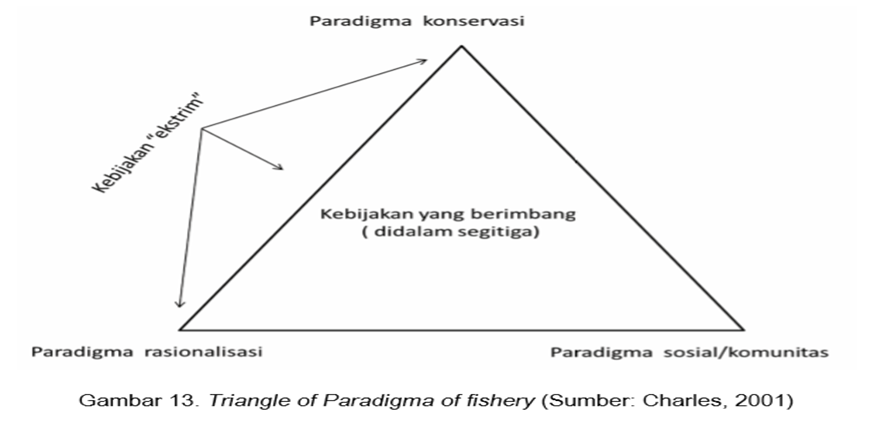 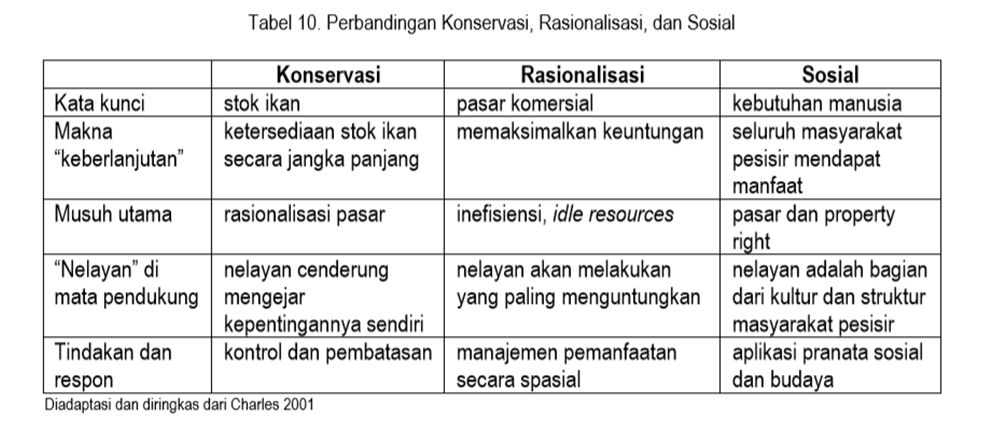 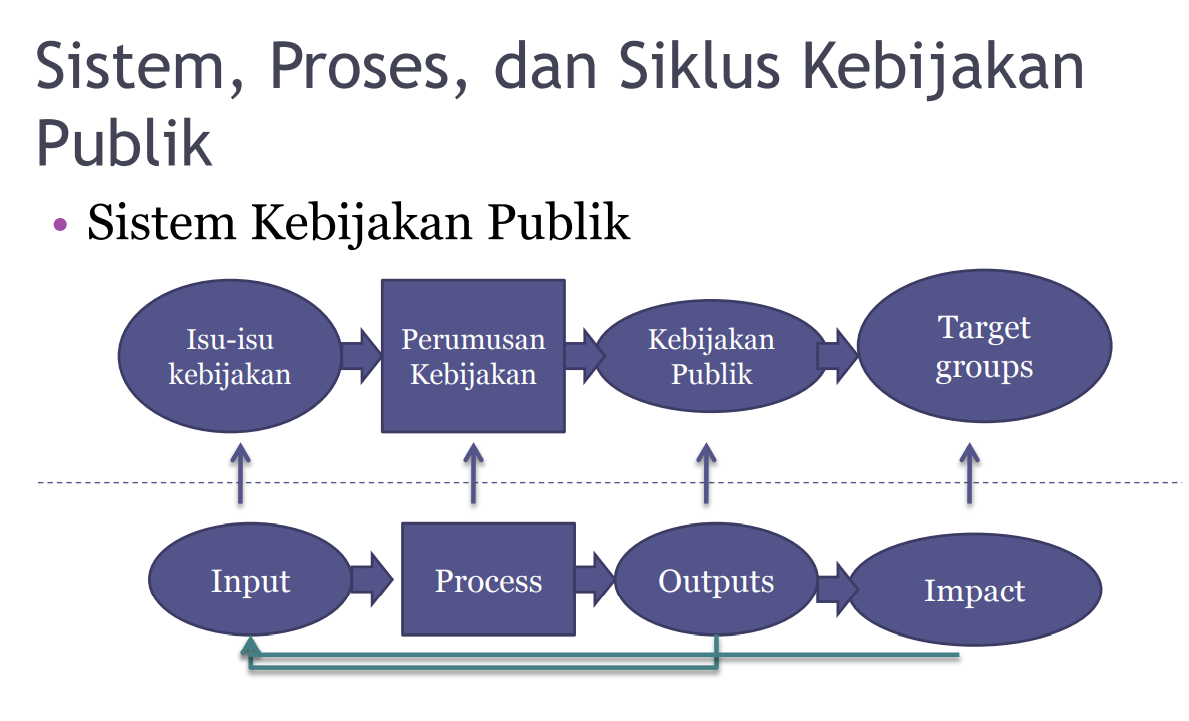 URGENSI DAN KONSEPSI  SA
STAKEHOLDERS
Freeman (1984) dalam Reed (2009) 
Sebagai pihak yang terpengaruh oleh kebijakan dan pihak yang dapat mempengaruhi kebijakan;
Dalam kebijakan dikenal : aktor-aktor dalam Institusi
Kata kunci tersebut adalah pengaruh. 
Orang, kelompok, atau lembaga yang memiliki kepentingan dalam suatu kegiatan (proyek atau program
Jika dikaitkan dalam konteks kebijakan publik, maka stakeholder adalah pihak yang terpengaruh dan/ mempengaruhi sebuah kebijakan publik.
AKTOR SEBAGAI STAKEHOLDERS:  MEMPENGARUHI  KEBIJAKAN
5 KATEGORI STAKEHOLDERS
Pemerintah (pengambil kebijakan dan Lembaga legislatif);
Swasta (pengusaha dan lembaga donor);
Tokoh masyarakat;
Lembaga swadaya masyarakat dan organisasi sosial lainnya;
Pakar dan profesional.

Selanjutnya kategori ini dibagi ke dalam empat tingkatan stakeholder (level of continuum), yakni:  nasional;  regional,;  local off-site,   local in-site.
Stakeholders dalam Studi/Riset
Kategori stakeholder berdasarkan tingkat pengaruh dan kepentingan Sumber: Brown et al. (2001)
bagian yang secara langsung terkait dengan hasil kajian, 
Mereka menjadi pengguna di masa depan dari suatu hasil kajian;
Mereka memiliki PENGARUH dan KEPENTINGAN
Berdasarkan kekuatan, posisi penting, dan pengaruh stakeholder terhadap suatu isu, stakeholder dapat diketegorikan ke dalam beberapa kelompok
Stakeholder utama merupakan stakeholder yang memiliki kaitan kepentingan secara langsung dengan suatu kebijakan, program, dan proyek. Mereka harus ditempatkan sebagai penentu utama dalam proses pengambilan keputusan, misalnya masyarakat, tokoh masyarakat, dan manajer public;
Stakeholder pendukung (sekunder) adalah stakeholder yang tidak memiliki kaitan kepentingan secara langsung terhadap suatu kebijakan, program, dan proyek, tetapi memiliki kepedulian (concern) dan keprihatinan, sehingga mereka turut bersuara dan berpengaruh terhadap sikap masyarakat dan keputusan legal pemerintah. Misalnya, Lembaga pemerintah dalam suatu wilayah tetapi tidak memiliki tanggung jawab langsung; lembaga pemerintah yang terkait dengan isu tetapi tidak memiliki kewenangan secara langsung dalam pengambilan keputusan; lembaga swadaya masyarakat (LSM) setempat; perguruan tinggi; dan pengusaha (badan usaha) yang terkait;
Stakeholder kunci merupakan stakeholder yang memiliki kewenangan secara legal dalam hal pengambilan keputusan. Stakeholder kunci yang dimaksud adalah unsur eksekutif sesuai level, legislatif, dan instansi
ANALISIS STAKEHOLDERS
ALAT PENTING dalam mengidentifikasi para pelaku pembangunan, Pelaku pembangunan ini meliputi orang dan organisasi yang terlibat ataupun tekena dampak dari suatu perencana. Pemahaman yang jelas atas peran dan kontribusi potensi dari berbagai stakeholder merupakan prasyaratan utama bagi proses perencanaan partisipatif.;
DIGUNAKAN  untuk menentukan posisi stakeholder berdasarkan kepentingan (importance) dan pengaruh (influence) dalam kerangka sistem secara keseluruhan.;
PROSES  pengidentifikasian para stakeholder utama dari suatu kegiatan, pengkajian atas kepentingan mereka, dan bagaimana kepentingan tersebut memengaruhi risiko dan keberlangsungan dari kegiatan yang direncanakan.
SEBAGAI suatu pendekatan dan prosedur untuk memperoleh pemahaman dari suatu sistem melalui identifikasi stakeholder kunci dari sistem tersebut dan melakukan asesmen terhadap interes mereka Terhadap sistem (Grimble dan Chan 1995);
SKEMA ANALISIS STAKEHOLDERS
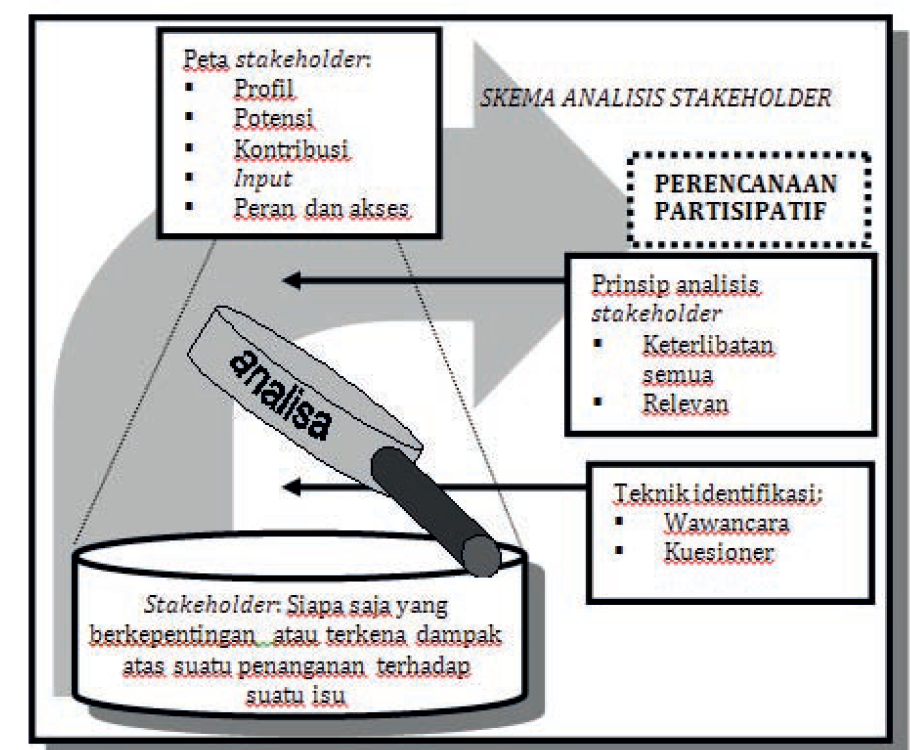 TAHAPAN ANALISIS STAKEHOLDERS
Identifikasi stakeholder
Merumuskan isu yang hendak dibahas
Membuat “Daftar Panjang” (yang terkena dampak;  yang sangat terkena dampak;  yang memiliki informasi, pengetahuan, dan keahlian; serta  yang memiliki kontrol/pengaruh atas isu).
Pemetaan stakeholder/Profil Stakeholders  (profil para pelaku utama (nama orang/lembaga, alamat lengkap, lingkup kegiatan, profesi;  minat para pelaku utama terhadap proses partisipatif;  pengalaman dalam mengupayakan partisipatif; dan  gambaran kondisi aktual mengenai proses.
Menyusun strategi untuk mendorong serta memelihara partisipasi stakeholder
Tujuan analisis stakeholder adalah
Untuk mengindentifikasi berbagai stakeholder yang relevan dengan perencanaan pembangunan
Memetakan peran dan kontribusi stakeholder dalam pembangunan
Untuk memaksimalkan peran dan kontribusi setiap stakeholder
TEHNIK PEMETAAN STAKEHOLDERS(STAKEHOLDERS MAPPING)
ADALAH:
TEHNIK  yang dapat digunakan untuk mengidentifikasi dan menilai kepentingan dari pihak-pihak/aktor-aktor  kunci, kelompok, atau institusi yang dapat mempengaruhi kesuksesan dari sebuah Kebijakan, program dan  kegiatan
DAPAT  membantu dalam penilaian lingkungankebijakan/ kegiatan/program  dan dapat menentukan cara terbaik untuk bernegosiasi dalam diskusi tentang kegiatan
PEMAHAMAN  SEDERHANA MAPPING STAKEHOLDERS
Stakeholders: 
• Terpengaruh  
• Mempengaruhi 

Pemetaan: 
• Siapa yang terpengaruh 
• Siapa yang mempengaruhi 
• Siapa yang harus dilibatkan 
• Kapasitas siapa yang harus ditingkatkan
PRO & KONTRA  ISU PELARANGAN CANTRANG
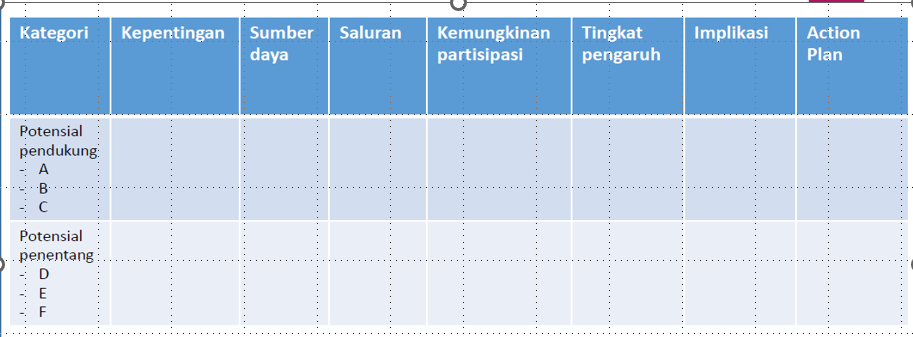 HASIL PEMETAAN
MEMBERIKAN INFORMASI
siapa saja yang akan dipengaruhi; 
siapa saja yang dapat mempengaruhi baik dalam proses maupun hasil dari sebuah kegiatan; 
pihak mana saja yang harus dilibatkan, dan 
kapasitas siapa yang perlu ditingkatkan untuk menjadikan mereka terlibat dalam kegiatan
APA HASIL?
CONTOH: Desain Kebijakan Pembangunan WilayahPesisir Kabupaten Subang
PERMASALAHAN
FOKUS STUDI
1. Penelitian ini difokuskan pada sistem rancang bangun kebijakan pembangunan wilayah pesisir dengan mencari jawaban terhadap dua masalah utama, yakni : A) bagaimana mekanisme pelibatan stakeholder dalam pengambilan keputusan dan B) perumusan kebijakan yang partisipatif dan bagaimana strategi implementasi kebijakan pembangunan wilayah pesisir yang berkelanjutan.
2. Penelitian melibatkan stakeholder secara substansial dalam proses pengambilan keputusan pembangunan wilayah pesisir
SIAPA STAKEHOLDERS PRIMER?
SIAPA STAKEHOLDERS SEKUNDER?
SIAPA STAKEHOLDERS KUNCI?
ANALISIS STAKEHOLDERS: PEMETAAN STAKEHOLDERS
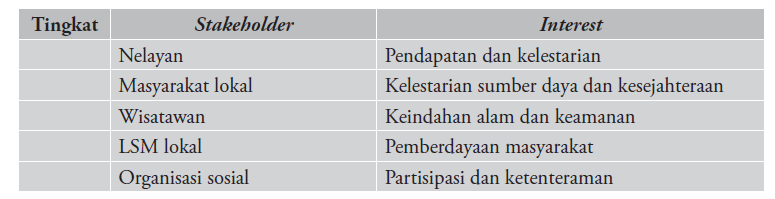 PENGELOMPOKAN STAKEHOLDERS (DIAGRAM PENGARUH VS KEPENTINGAN)
CONTOH: Kebijakan Pengelolaan Limbah Pabrik Kelapa Sawit di SUMATERA UTARA
FOKUS STUDI
HASIL IDENTIFIKASI KEBUTUHAN
Penentuan kebijakan pengelolaan limbah PKS di masa mendatang perlu memerhatikan kebutuhan stakeholder yang terkait dengan pengelolaan limbah
PKS di PTPN IV Sumatera Utara di masa yang akan datang. 
Kebutuhan stakeholder diperoleh dari analisis kebutuhan semua pihak yang berkepentingan terhadap sistem yang dikaji melalui diskusi para pakar dan bantuan kuesioner.
Berdasarkan hasil identifikasi faktor dari responden, terdapat 10 faktor yang merupakan kebutuhan stakeholder dalam pengelolaan limbah PKS di PTPN IV.
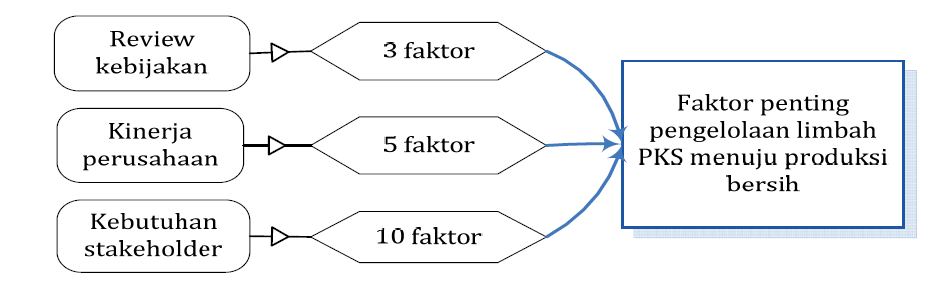 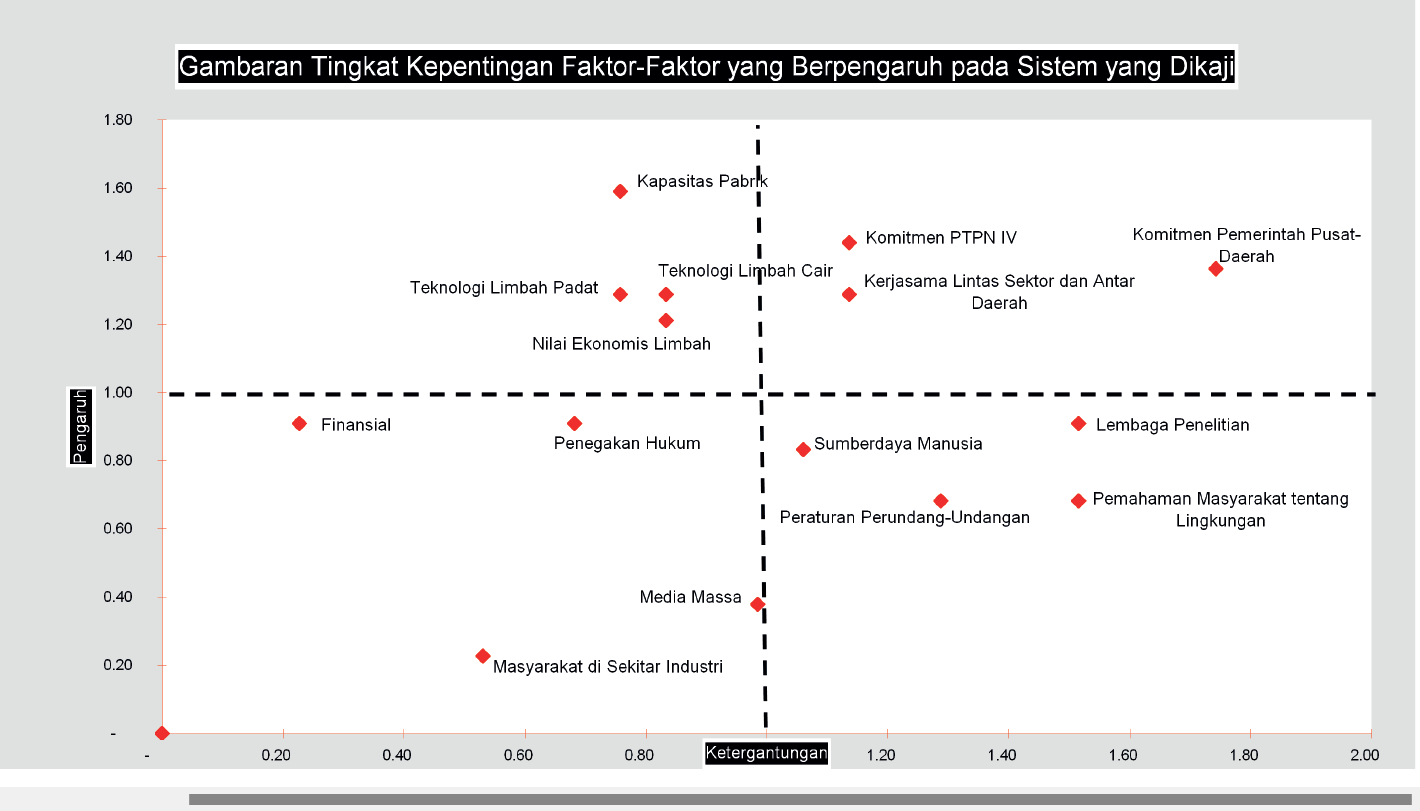 RAGAM TEHNIK Stakeholders Analysis (SA)
Participation Planning Matrix
Bases of Power-Directions of Interest Diagram;
Stakeholder-Issue Interrelationship Diagram;
Problem-Frame Stakeholder Map;
Policy Implementation Mapping;
Power Versus Interest Grid;
Value Orientation Mapping;
Net Map
Bagaimana cara melakukan Stakeholder Mapping
LANGKAH-LANGKAH UMUM
Tentukan topik dan isu (pro vs kontra)
Identifikasi Stakeholder;
 Susun daftarnya (lihat: Stakeholder Register-Lihat templete) 
Lakukan analisis pemetaan TUNGGAL ATAU KOMBINASI sesuai tujuan/focus isu (lihat tehnik=tehnik analisis mapping stakeholders)
Diskusikan hasil analisis pada hasil/tujuan yang diharapkan
PIJAKAN HASIL STUDI
RISETs Paul Nutt’s (2002) terhadap 400 keputusan strategis, separuh dari kebijakan mengalami kegagalan karena tidak dapat diimplementasikan, hanya dapat diimplementasikan secara parsial atau dapat diimplementasikan, tetapi memberikan hasil yang buruk. 
Penyebabnya, pengambil kebijakan tidak mampu memahami kepentingan key stakeholders.
Oleh sebab itu analisis stakeholder bisa dikatakan sebagai salah satu resep mujarab panacea dari permasalahan tersebut.
Alasan kenapa stakeholder analisis jarang dilakukan oleh pembuat kebijakan salah satunya adalah karena kurangnya pengetahuan mereka dalam metode yang tepat untuk melakukan analisa stakeholder analisis (Bryson, 2003).
Stakeholder-Issue Interrelationship Diagram
Panah dalam diagram menunjukkan bahwa stakeholder memiliki interest pada isu, meskipun spesifik interest berbeda antar stakeholder, dan interest tersebut memungkinkan terjadinya konflik
TEHNIK Net Map
Net-Map merupakan sebuah metode pemetaan stakeholder yang dapat membantu pembuat kebijakan untuk mengetahui, menvisualisasikan, berdiskusi serta mengembangkan pemahaman terhadap situasi di mana ada banyak aktor kepentingan yang berbeda pengaruh dan kepentingannya terhadap organisasi mereka (Bryson, 2003).
Beberapa manfaat dari penggunaan Net-Map antara lain adalah (Schiffer, 2007): 
Sebagai sarana mempersiapkan dan memonitor intervensi kebijakan; 
Sarana meningkatkan efektifitas koordinasi multistakeholder; 
Memfasilitasi proyek berbasis masyarakat inklusif; 
Membuat sketsa serta mendiskusikan intervensi bagi keberhasilan sebuah proyek; 
Memahami strategi untuk meningkatkan pengaruh organisasi melalui pemetaan jaringan kerja.
LANGKAH-LANGKAH MENGGUNAKAN NET MAP
Perlu dipahami secara jelas masalah yang akan dipecahkan;
Menyiapkan instrumen pelaksanaan Net-Map mulai dari kejelasan definisi dari terminologi yang digunakan;
Pertanyaan yang biasanya muncul diantaranya:  
siapa yang terlibat; 2)  Bagaimana keterkaitan mereka?; 3) Bagaimana pengaruh mereka?; 4) Apa tujuan mereka?; 
Tentukan Jenis Hubungan :
Command; 2) Advise; 3) Information; 4) money
Tentukan pengelompokan tujuan aktor-aktor
1) (P=protection) ;
2)  (D=development).
Siapa yang terlibat?:Diperlukan adanya klasifikasi jenis stakeholder misalnya instansi pemerintah, organisasi kemasyarakatan, organisasi swasta, organisasi donor, dsb. Setiap jenis atau klasifikasi stakeholder diberikan warna tersendiri.;
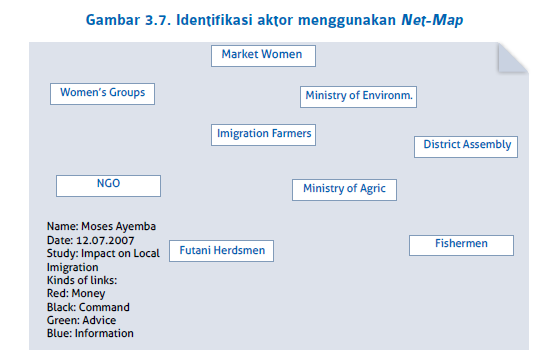 Bagaimana keterkaitan mereka?; perlu mendifinisikan dengan jelas hubungan yang dimaksud, misalya garis komando atau perintah, arus dana, pemberian advice, serta arus informasi. Setiap garis tersebut diberikan warna sendiri.;
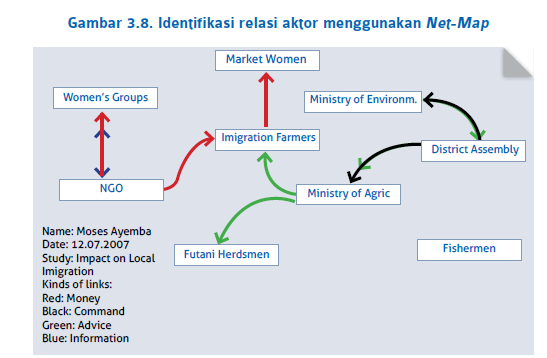 Bagaimana pengaruh mereka?; diminta memperjelas “pengaruh” dengan menempatkan tumpukan koin yang membentuk semacam “menara pengaruh”. Semakin besar pengaruh stakeholder maka menara tersebut semakin tinggi
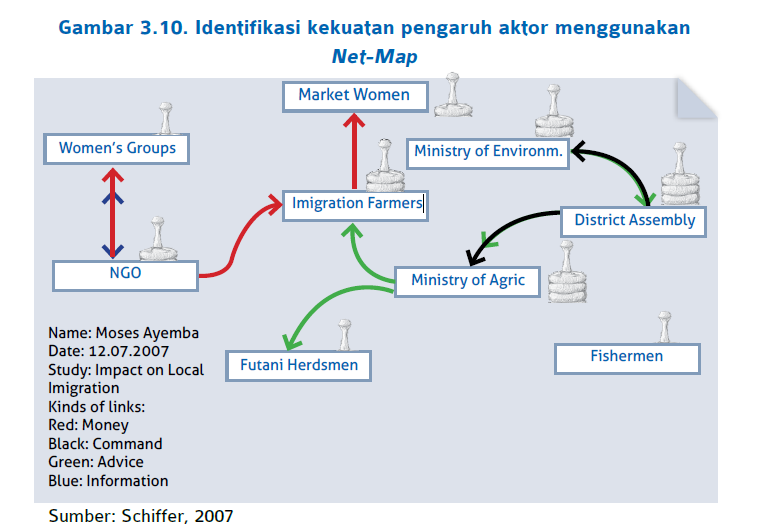 Apa tujuan mereka?. seorang analis sudah mengetahui siapa aktor yang terlibat, bagaimana mereka berhubungan serta seberapa besar pengaruh mereka melalui pertanyaan sebelumnya melalui pengelompokan aktor dalam: (P=protection) dan development oriented (D=development).   Pertanyaan ini sangat bermanfaat terutama untuk melakukan forecasting terhadap arah tindakan atau keputusan stakeholder
Participation Planning Matrix
Partisipasi dilakukan dalam bentuk yang paling sederhana yaitu Pemberian informasi hingga pemberdayaan stakeholder dengan memberikan wewenang dalam pengambilan keputusan
Adapun cara mengisi matriks di atas adalah sebagai berikut:
Isi matriks dengan nama stakeholder dalam kotak yang sesuai.
Kemudian kembangkan rencana aksi untuk bagaimana menindaklanjuti setiap stakeholder.
Merevisi matriks sebagai upaya perubahan.
Bases of Power-Directions of Interest Diagram
ALASAN PENGGUNAAN TEHNIK
Terdapat dua alasan untuk membangun diagram tersebut, yaitu:  
Pertama, untuk memahami kesamaan landasan atau sumber kekuasaan stakeholder. 
Kedua, untuk mengetahui bagaimana stakeholder akan memajukan kepentingannya dengan berbekal kekuasaan yang dimiliki

Bertujuan untuk melihat 2 HAL :
sumber atau basis kekuasaan/power/wewenang dan kepentingan yang hendak dicapai. Power dapat berasal dari akses anggaran, pendanaan, dukungan massa, atau pengendalian berbagai jenis kontrol atau sanksi misalnya kewenangan mengatur, pemberian suara/dukungan di parlemen, dsb. 
directions of interest melihat sejauh mana kepentingan stakeholder terhadap organisasi
Problem-Frame Stakeholder Map
ALASAN PENGGUNAAN TEHNIK
Teknik ini dapat digunakan untuk memahami definisi permasalahan sehingga dapat membantu membangun koalisi pemenangan. 
Analisis ini diperlukan untuk merumuskan cara untuk mendefinisikan permasalahan sehingga dapat memotivasi aksi oleh koalisi stakeholder untuk melindungi stakeholder selama implementasi (implementasi kebijakan). 
Perumusan/definisi permasalahan ini sangat penting, karena: pertama, untuk merumuskan solusi yang sesuai dengan harapan stakeholder; kedua, perumusan permasalahan juga bermanfaat untuk membangun dukungan stakeholder pada saat implementasi.
Policy Implementation Mapping
PENJELASAN KOLOM
KEPENTINGAN : hal hal yang diperjuangkan atau dianggap penting oleh stakeholder. 
SUMBERDAYA : sumber daya apa yang akan digunakan oleh stakeholder guna memperjuangkan kepentingan mereka. 
CHANNEL : saluran melalui mana para stakeholder akan bertindak dalam memperjuangkan kepentingan mereka. 
KEMUNGKINAN PARTISIPASI : besarnya kemungkinan mereka akan berpartisipasi atau bersikap terkait dengan kepentingan mereka. 
TINGKAT PENGARUH: pengaruh yang akan didapat dari penguasaan sumber daya atau partisipasi stakeholder. 
IMPLIKASI : implikasi pengaruh stakeholder terhadap strategi implementasi kebijakan. 
ACTION : tindakan yang perlu kita lakukan untuk mensikapi atau mengantisipasi stakeholder dengan pengaruh yang mereka miliki.
TEHNIK BERTUJUAN
Keberhasilan implementasi sebuah kebijakan ditentukan dari pemahaman atas stakeholder yang mendukung dan yang menentang.; 
Teknik ini dapat digunakan untuk menjelaskan dengan cepat tentang siapa dan apa yang dinilai secara etika atau dianggap etis; 
Penggunaan teknik ini dapat membantu memenuhi aspek deontological (duty based) dan teleological (results-oriented obligations). 
 Hasil dari penggunaan teknik ini dapat menunjukkan proposal dan pilihan yang harus dieliminasi berdasarkan pertimbangan etis.
Power Versus Interest Grid
LANGKAH-LANGKAH
MENYUSUN MODEL GRID : Power serta interest menjadi fokus utama dalam teknik analisis model grid

Power bisa berasal dari potensi stakeholder untuk mempengaruhi kebijakan atau organisasi yang berasal dari kekuasaan berbasis kedudukan atau sumber daya mereka dalam organisasi, atau mungkin pengaruh mereka yang berasal dari kredibilitas mereka sebagai pemimpin atau ahli.

Interest seorang stakeholder terhadap sebuah kebijakan atau proyek tertentu akan diukur melalui tingkat keaktifannya
TABEL Power Versus Interest Grid
CONTOH : ANALISIS Power vs Interest Grid1. Matrik Analisis  Peran Stakeholder  dalam Kebijakan Pelarangan Cantrang
LANGKAH-LANGKAH
2. menentukan intervensi serta langkah-langkah yang perlu dilakukan
Keterangan:
A. crowd (lemah dalam power serta interest).
B. context setters (memiliki power akan tetapi hanya memiliki direct interest yang kecil).
C. subjek yaitu stakeholder yang memiliki interest tapi dengan power yang kecil.
D. player yaitu stakeholder yang memiliki power dan interest secara signifikan.
3. REKOMENDASI/STRATEGI 4 SEKTOR
STAKEHOLDERS SEKTOR A: 
tidak memiliki interest yang tinggi dalam keputusan organisasi juga power yang rendah untuk mempengaruhi dan memberikan dampak yang besar.
REKOMENDASI , organisasi tetap harus menjaga kelompok ini mendapatkan informasi dalam batas yang diperlukan, tetapi tidak harus berinvestasi terlalu banyak ke mereka. 

STAKEHOLDERS SEKTOR B: 
memiliki interest yang tinggi dalam merespon semua keputusan organisasi meskipun sebenarnya mereka tidak memiliki power yang besar untuk mempengaruhi. 
REKOMENDASI : Stakeholder ini bisa dijadikan sebagai sekutu dalam mendukung kebijakan tertentu. Oleh karenanya penting untuk menginformasikan isu-isu yang mereka minati.
LANJUTAN …
STAKEHOLDERS SEKTOR C: 
biasanya adalah investor atau legislatif. Mereka berperilaku pasif dan menunjukkan rendahnya interest dalam urusan perusahaan. 
REKOMENDASI Menghadapi tipe stakeholder seperti ini perlu untuk menganalisis potensi minat dan reaksi kelompok-kelompok ini dalam semua perkembangan penting dalam organisasi, dan melibatkan mereka sesuai dengan kepentingan mereka. 

STAKEHOLDERS SEKTOR D: 
memiliki interest yang tinggi dalam merespon semua keputusan organisasi,  memiliki power yang besar untuk mempengaruhi. Stakeholder yang terpenting dan berapa pada sektor D sebagai key player 
REKOMENDASI : harus dilibatkan dalam semua perkembangan organisasi
REFERENSI